Химия
8
класс
Тема : Хлор
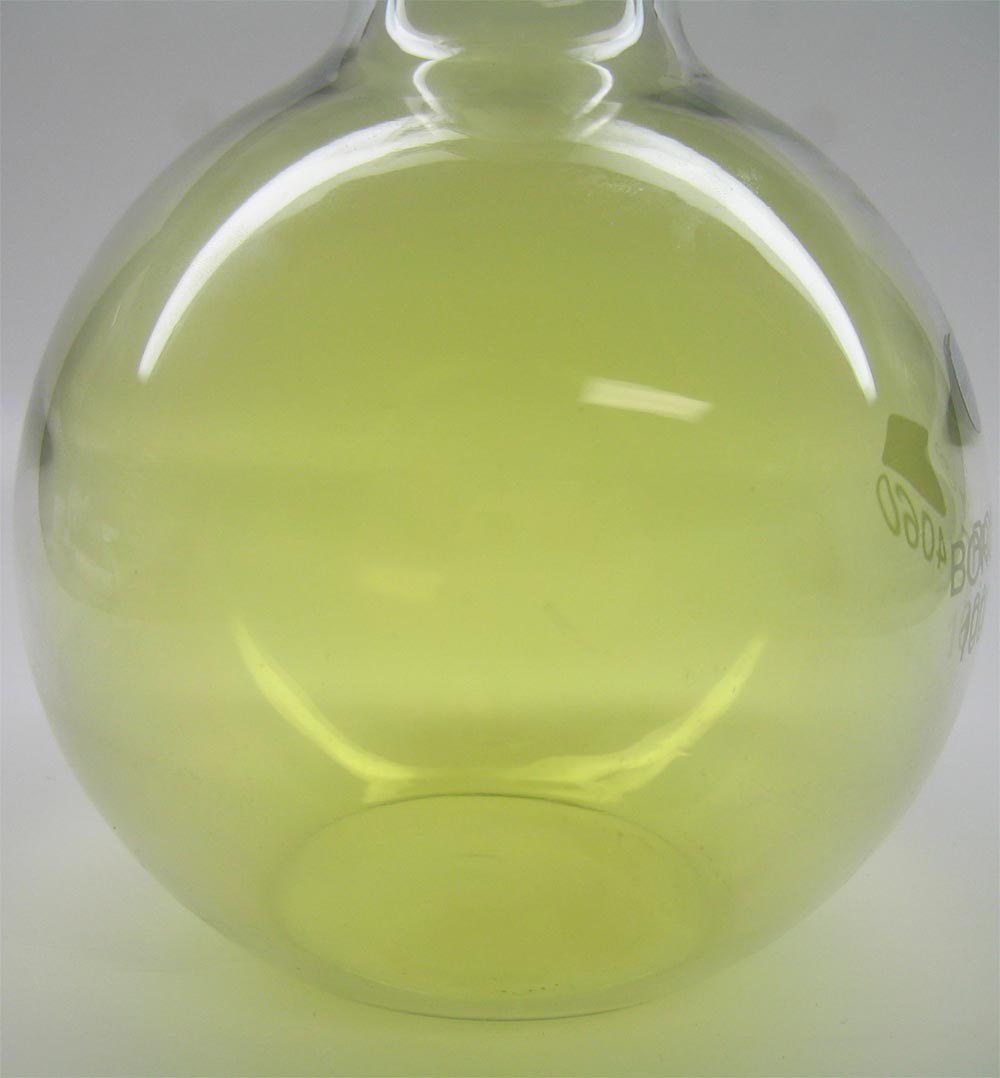 ХЛОР
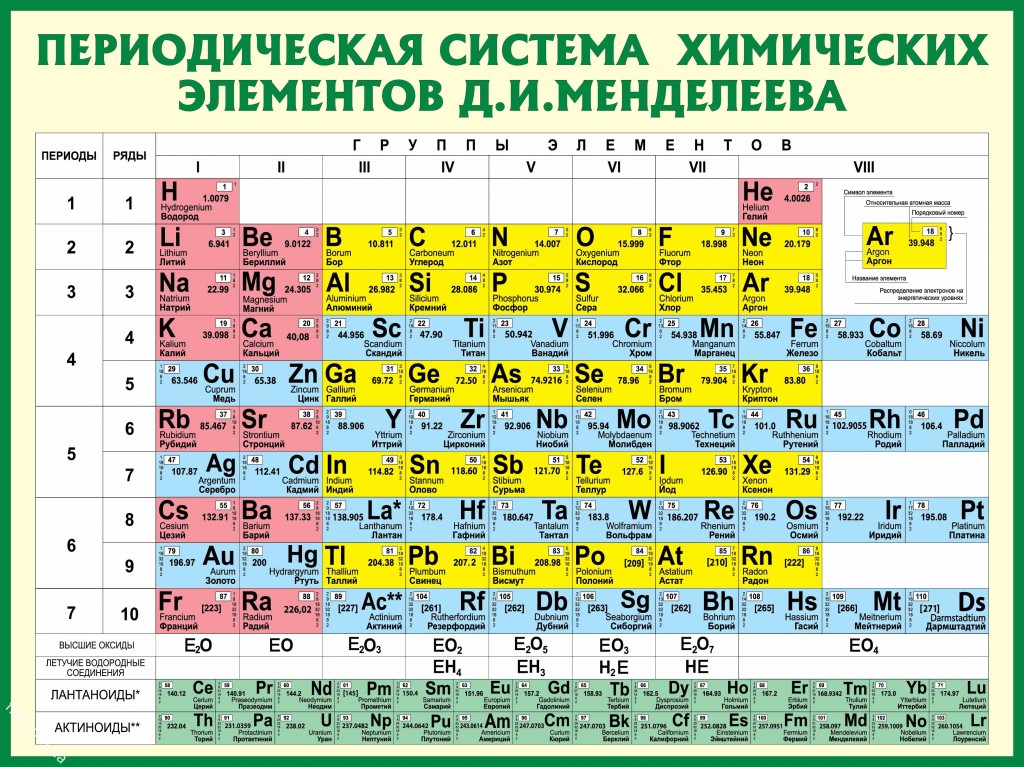 Хлор - химический элемент седьмой группы, главной подгруппы, третьего периода периодической системы элементов Д. И. Менделеева, порядковый номер 17, относительная атомная масса 35,4527, относится к галогенам.
[Speaker Notes: Пытались взаимосвязьвеществ]
ХЛОР
Общее название элементов VII группы – галогены – происходит от греческих слов – "галс" – соль и "генес" – рождающий, т. е. "солероды". У галогенов наиболее ярко по сравнению с остальными элементами выражены свойства неметаллов. Говорят, галогены – типичные неметаллы.
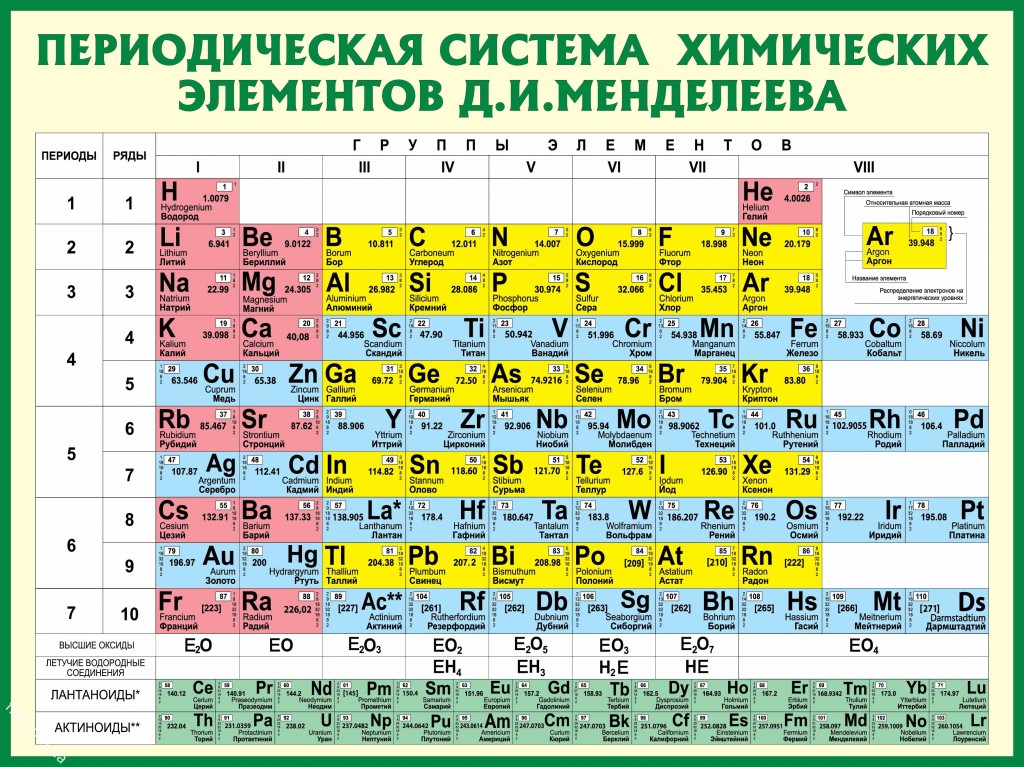 [Speaker Notes: Пытались взаимосвязьвеществ]
ХЛОР
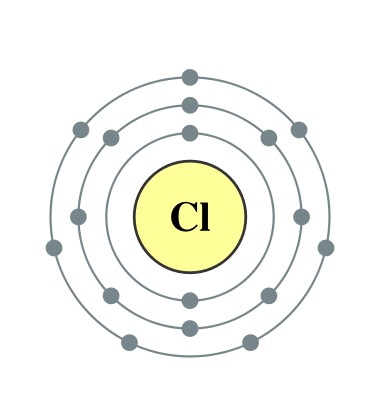 Заряд ядра +17, электронная конфигурация внешней электронной оболочки атома: 3s23p5. Хлор проявляет степени окисления –1, +1, +3, +5, +7 (+4, +6 – редко).
При движении по группе сверху вниз число энергетических уровней увеличивается, значит увеличивается радиус атома и ослабляется связь
валентных электронов с ядром. Таким образом, среди галогенов самый маленький атом у фтора и самый большой у астата. Легче всего оторвать электрон от атома At и труднее – от атома F.
[Speaker Notes: Пытались взаимосвязьвеществ]
ХЛОР
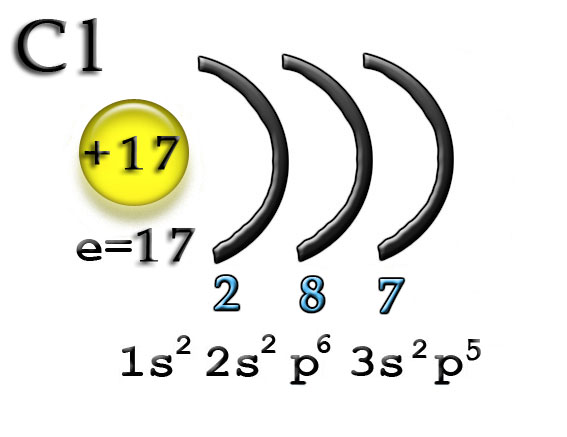 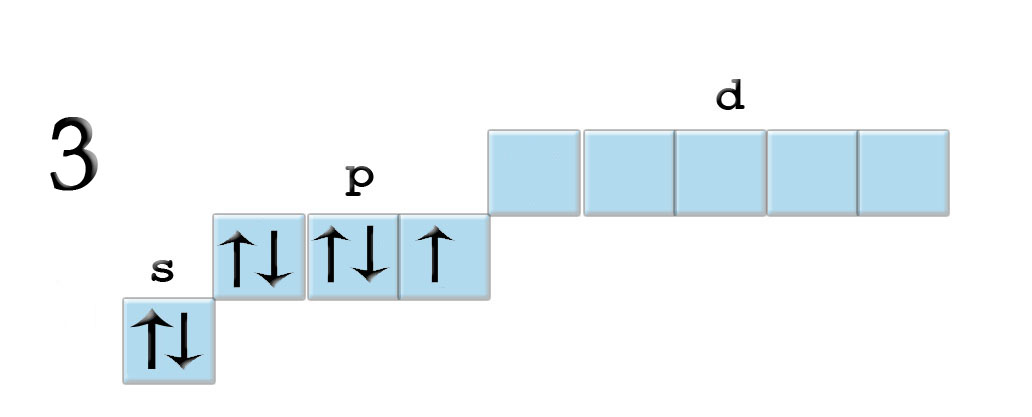 [Speaker Notes: Пытались взаимосвязьвеществ]
ХЛОР
В невозбужденном состоянии галогены имеют валентность, равную 1, а в возбужденном (переход электронов на вакантные d-облака) увеличивается число неспаренных электронов до 7. Следовательно, валентность галогенов может быть 3; 5; 7 (исключение атом фтора).
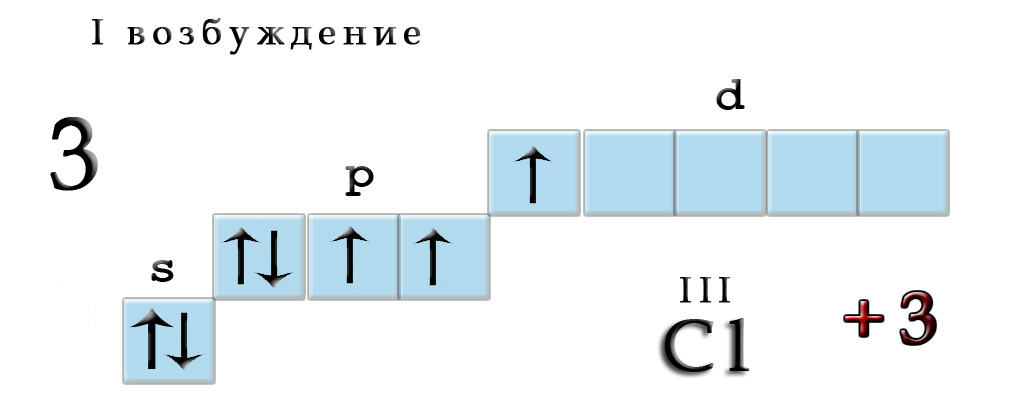 [Speaker Notes: Пытались взаимосвязьвеществ]
ХЛОР
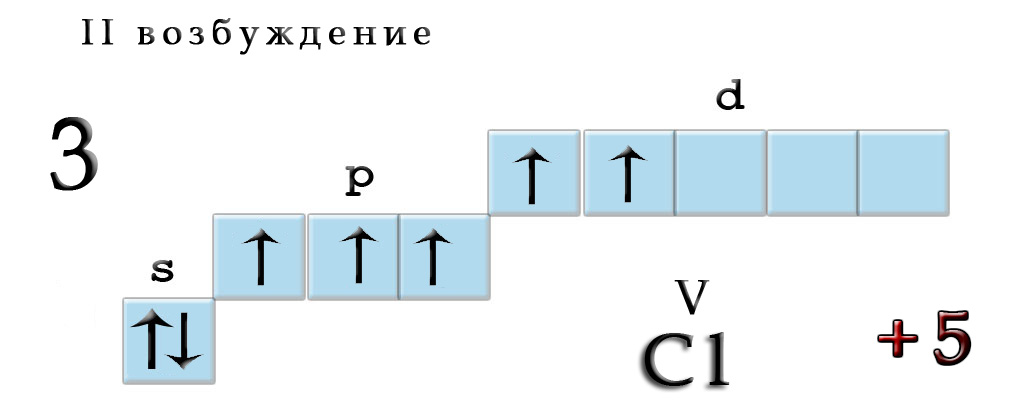 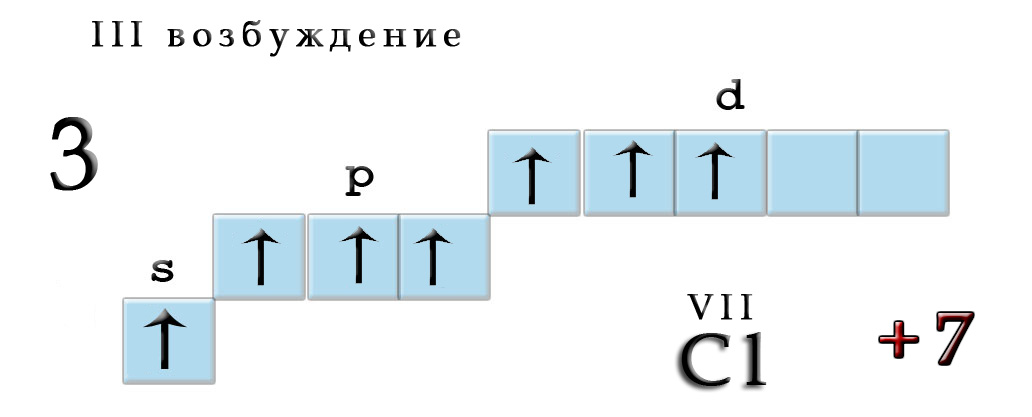 [Speaker Notes: Пытались взаимосвязьвеществ]
ХЛОР
Молекула хлора двухатомна. Связь одинарна и образуется при перекрывании одноэлектронных р-облаков двух атомов хлора. Кроме того, в молекуле хлора имеет место донорно-акцепторное взаимодействие, упрочняющие связь.
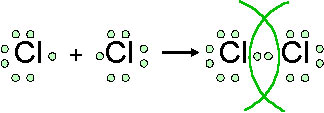 [Speaker Notes: Пытались взаимосвязьвеществ]
ФИЗИЧЕСКИЕ СВОЙСТВА ХЛОРА
Хлор – ядовитый газ желто-зеленого цвета с резким запахом. Это первое химическое оружие. Во время Первой мировой войны 1914–1918 гг. его применяли в качестве боевого отравляющего вещества. Хлор тяжелее воздуха  в 2,5 раза, поэтому стелется по земле и в виде газового облака
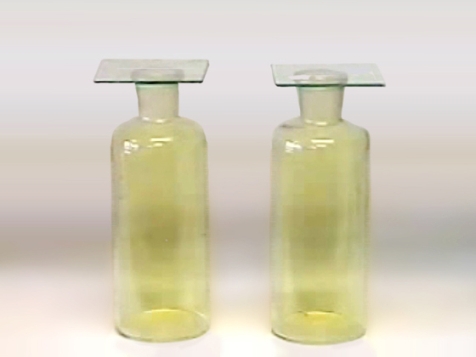 переносится ветром  на значительные расстояния. Хлор вызывает раздражение дыхательных путей, а вдыхание большого его количества вызывает смерть от удушья. При содержании хлора в воздухе 0,9 мл/л смерть наступает в течение 5 минут.
[Speaker Notes: Пытались взаимосвязьвеществ]
ИСТОРИЯ ОТКРЫТИЯ ХЛОРА
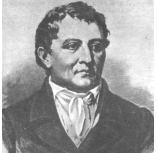 Первым из галогенов был открыт хлор (К. Шееле, 1774 год). Полученный желто-зеленый газ шведский ученый принял за сложное вещество. Лавуазье и Бертолле считали, что этот газ является оксидом неизвестного элемента "мурия".
В 1807 году английский химик Гемфри Дэви получил тот же газ, что и Шееле. Три года пытался Дэви выделить из него "мурий", но безуспешно. Он пришел к выводу, что получил новый элемент и назвал его "хлорин" (от "хлорос" – желто-зеленый). Через пять лет Гей-Люсак дал газу название хлор. В жидком виде хлор был впервые получен в 1823 году М. Фарадеем.
[Speaker Notes: Пытались взаимосвязьвеществ]
РАСПРОСТРАНЕНИЕ ХЛОРА
В природе встречается два стабильных изотопа хлора:35Cl (75,77%) и 37Cl (24,23%). Содержание хлора в земной коре составляет 1,7% (по массе). Важнейшие минералы: галит NaCl, сильвин KCl, бишофит MgCl2·H2O, сильвинит KCl·NaCl, карналлит KCl·MgCl2·6H2O. Кроме того, он содержится в виде соединений в морской, речной, озерной водах. В живом организме содержится 0,15 % от массы тела, входит в состав клеточной и других биологических жидкостей (желудочный сок, плазма).
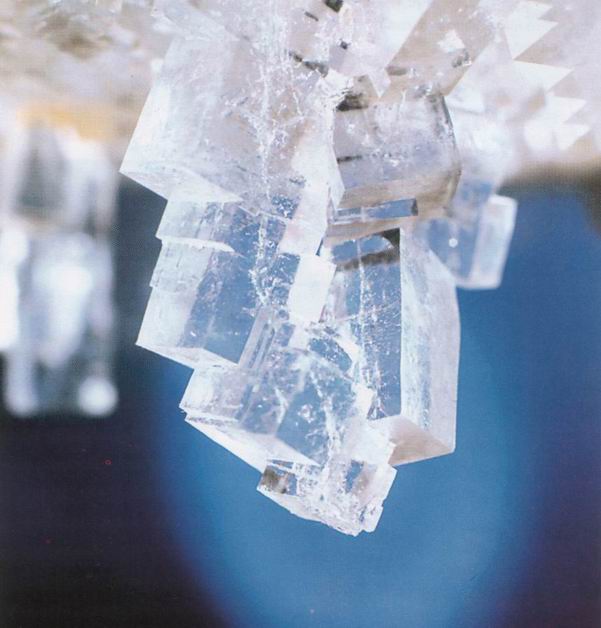 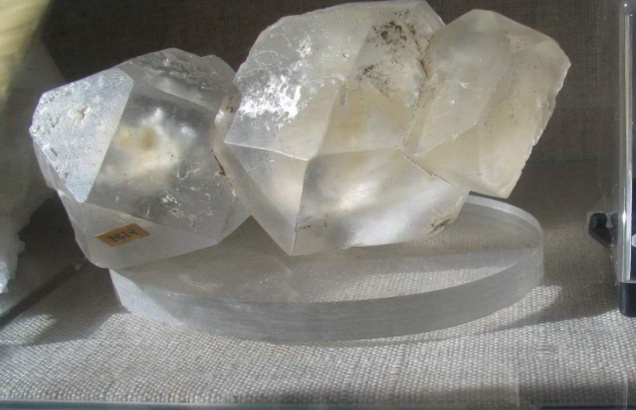 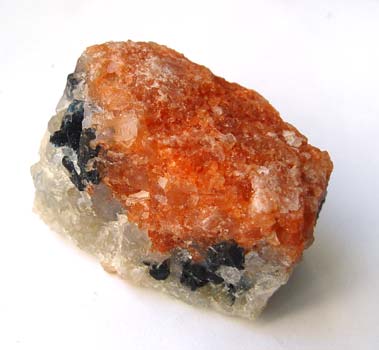 [Speaker Notes: Пытались взаимосвязьвеществ]
ПОЛУЧЕНИЕ  ХЛОРА
Основной промышленный способ получения хлора – электролиз хлоридов щелочных металлов (NaCl, KCl). Также его получают окислением HCl кислородом воздуха в присутствии катализаторов – хлорида меди (II) и хлорида железа (III):
4HCl + O2 = 2Cl2 + 2H2O

     В лаборатории молекулярный хлор получают взаимодействием HCl с перманганатом калия, оксидом марганца (IV), бихроматом калия и др.:
   
2KMnO4 + 16HCl (конц.) = 2KCl + 2MnCl2 + 8H2O + 5Cl2
[Speaker Notes: Пытались взаимосвязьвеществ]
ХИМИЧЕСКИЕ СВОЙСТВА  ХЛОРА
Хлор – активный окислитель. Энергично реагирует с металлами и большинством неметаллов (за исключением O2, N2 и благородных газов). Вступает также в реакции диспропорционирования, для протекания которых наиболее благоприятна щелочная среда, способствующая образованию простых и сложных анионов.
[Speaker Notes: Пытались взаимосвязьвеществ]
ХИМИЧЕСКИЕ СВОЙСТВА  ХЛОРА
Хлор - один из самых активных  неметаллов. При взаимодействии с металлами с переменной валентностью (Fe, Cr) в отличие от соляной кислоты заставляет их проявлять большую степень окисления:
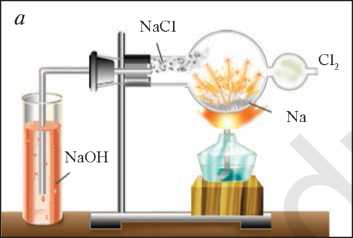 2K + Cl2 = 2 КCl
2Al + 3Cl2 = 2AlCl3
2 Fe + 3Cl2 = 2 FeCl3
Cu + Cl2 = CuCl2
[Speaker Notes: Пытались взаимосвязьвеществ]
ХИМИЧЕСКИЕ СВОЙСТВА  ХЛОРА
С неметаллами:
H2 + Cl2 = 2 HCl (на свету)
2Cl2 + C = CCl4
3Cl2 + 2P (крист.) = 2PCl3
5 Cl2 + 2 P = 2PCl5
Образует соединения с другими галогенами:
Cl2 + F2 = 2ClF
Cl2 + 3F2 = 2ClF3, t = 200–400 °C
Cl2 + 5F2 = 2ClF5
[Speaker Notes: Пытались взаимосвязьвеществ]
ХИМИЧЕСКИЕ СВОЙСТВА  ХЛОРА
С бескислородными кислотами
Cl2 + HBr = 2HCl + Br2
Cl2 + HI = 2HCl + I2
С солями
Cl2 + 2NaI = 2NaCl + I2
Cl2 + FeCl2 = 2FeCl3
Хлор растворяется вводе (в 1 объеме воды растворяется 2 объема хлора) с образованием "хлорной воды":
          
           Cl2 + H2O  =  HCl + HClO
[Speaker Notes: Пытались взаимосвязьвеществ]
ХИМИЧЕСКИЕ СВОЙСТВА  ХЛОРА
При взаимодействии хлора с нагретым едким калием образуются хлорид калия и бертолетова соль
Cl2 + 6KOH(гор) = 5KCl + KClO3(хлорат) + 3H2O
При взаимодействии хлора с холодным едким калием образуются соли KClO и KCl:
Cl2 + 2KOH(хол) = KCl + KClO(гипохлорит) + H2O
[Speaker Notes: Пытались взаимосвязьвеществ]
ПРИМЕНЕНИЕ   ХЛОРА
Хлор применяют во многих отраслях промышленности, науки и бытовых нужд:
1. Основным компонентом отбеливателей является хлорная вода
2. В производстве поливинилхлорида, пластикатов, синтетического каучука, из которых изготавливают изоляцию для проводов, оконный профиль, упаковочные материалы, одежду и обувь, линолеум и грампластинки, лаки, аппаратуру и пенопласты, игрушки, детали приборов, строительные материалы.
[Speaker Notes: Пытались взаимосвязьвеществ]
ПРИМЕНЕНИЕ   ХЛОРА
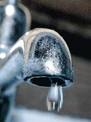 3. Для обеззараживания воды — «хлорирования».
4. В химическом производстве соляной кислоты, хлорной извести, бертолетовой соли, хлоридов металлов, ядов, лекарств, удобрений.
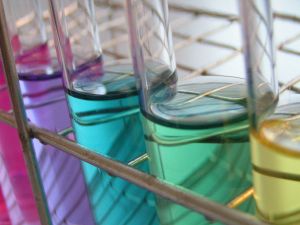 [Speaker Notes: Пытались взаимосвязьвеществ]
ПРИМЕНЕНИЕ   ХЛОРА
5.  Производство хлорорганических инсектицидов — веществ, убивающих вредных для посевов насекомых, но безопасных для растений. На получение средств защиты растений расходуется значительная часть производимого хлора.
6. Использовался как оружие массового поражения и в производстве других отравляющих веществ массового поражения: иприт, фосген.
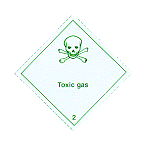 [Speaker Notes: Пытались взаимосвязьвеществ]
Решение задач
Пример. Определите массовую долю хлора в хлорной воде. Решение. 1. В одном объеме воды растворяется 2 объема хлора. Значит, в 1 л воды растворяется  2 л Cl2.
Масса 1 л воды: m = 1000 мл • 1 г/мл = 1000 г.
22,4л          71
2л                х          х  = 6,34г
Масса раствора: 1000 + 6,34  = 1006,34 г.
Массовая доля хлора в растворе:
ω = m1 / m2  ω = 6,34 / 1006,34 = 0,0063 = 0,63%
Ответ: С% 0,63%
[Speaker Notes: Пытались взаимосвязьвеществ]
ЗАДАНИЕ ДЛЯ САМОСТОЯТЕЛЬНОЙ РАБОТЫ
1. Прочитать §23 (стр. 95 - 99)
2. Письменно ответить на вопросы 1- 5 (стр. 99)
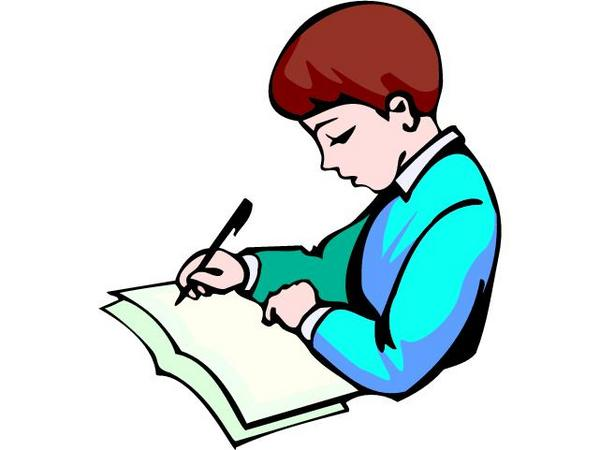